OWOCE
PROJEKT KLASY VIB
Jakie owoce lubisz?
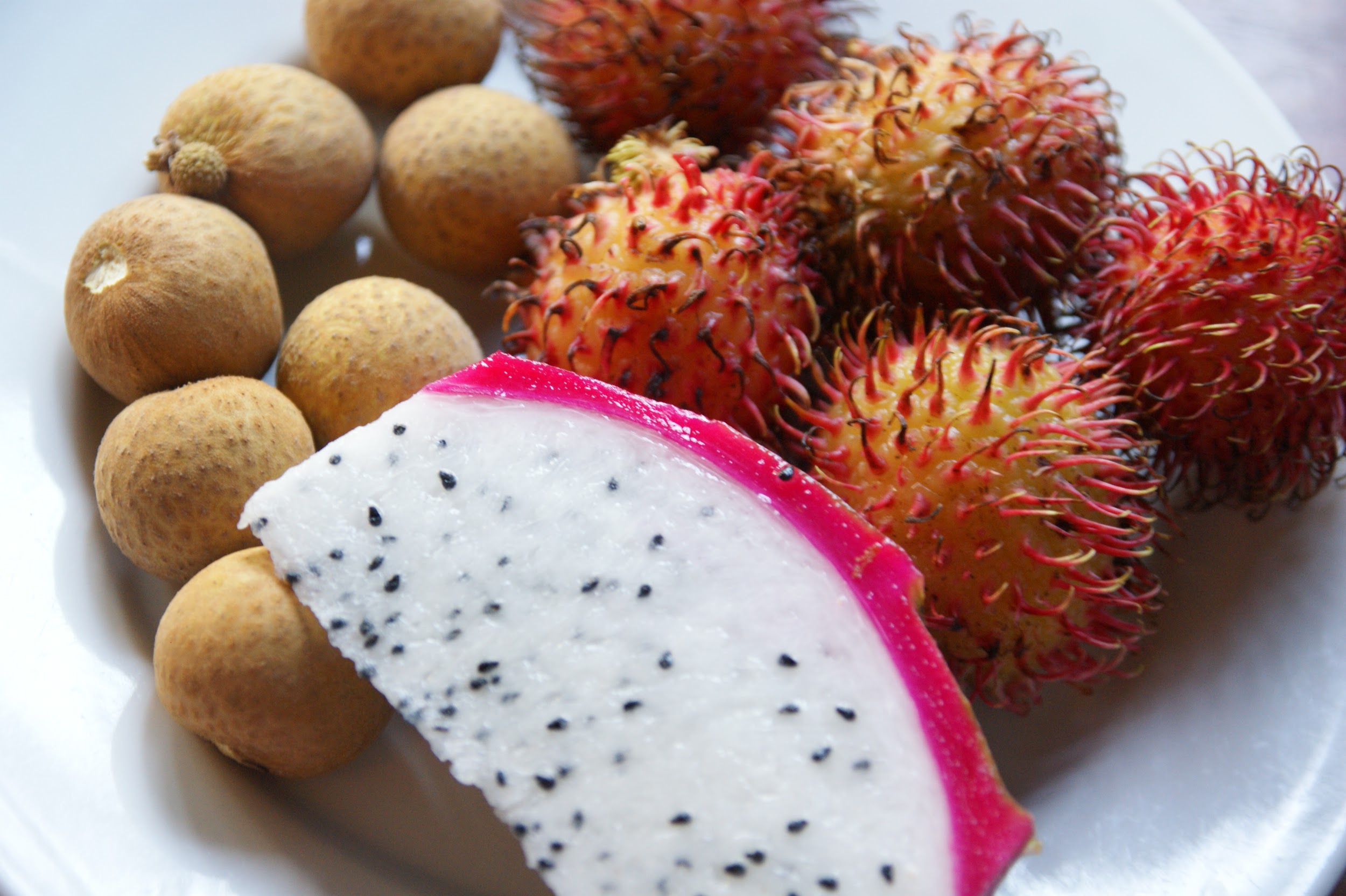 Owoce żółte
Banan
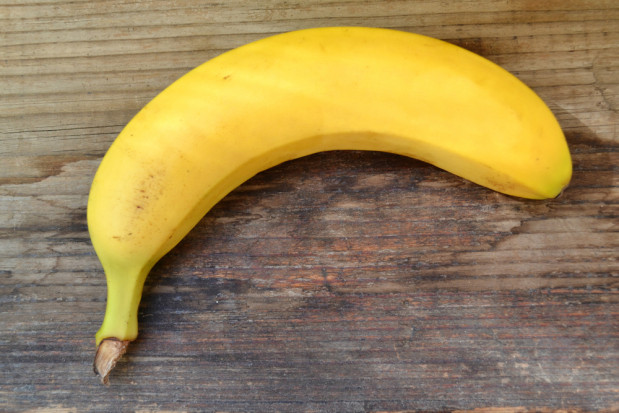 Kto lubi?
Aleksander Mikiciuk
Ignacy Jakimiuk
Weronika Ilczuk
Nadia Bolesta
Maja Częstochowska
Szymon Mazurek
[Speaker Notes: Szymon Mazurek]
Cytryna
Kto to lubi?
Aleksander M
Nadia Bolesta
Szymon MazurekAleksandra Koźluk
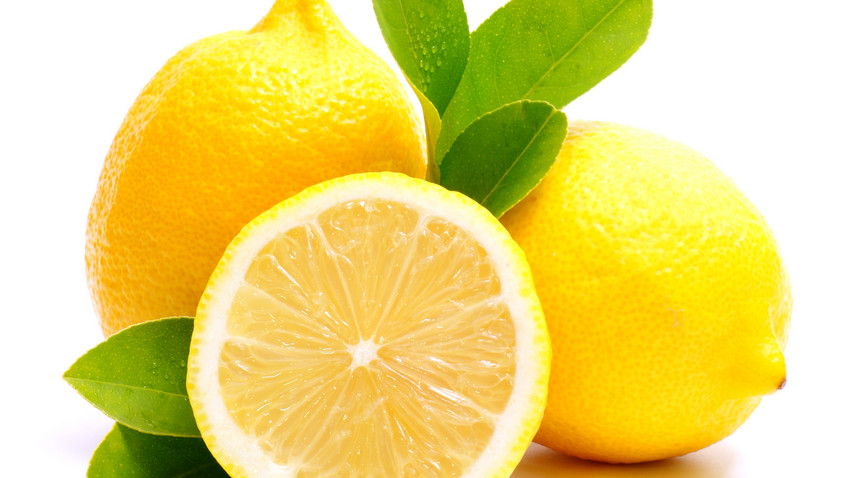 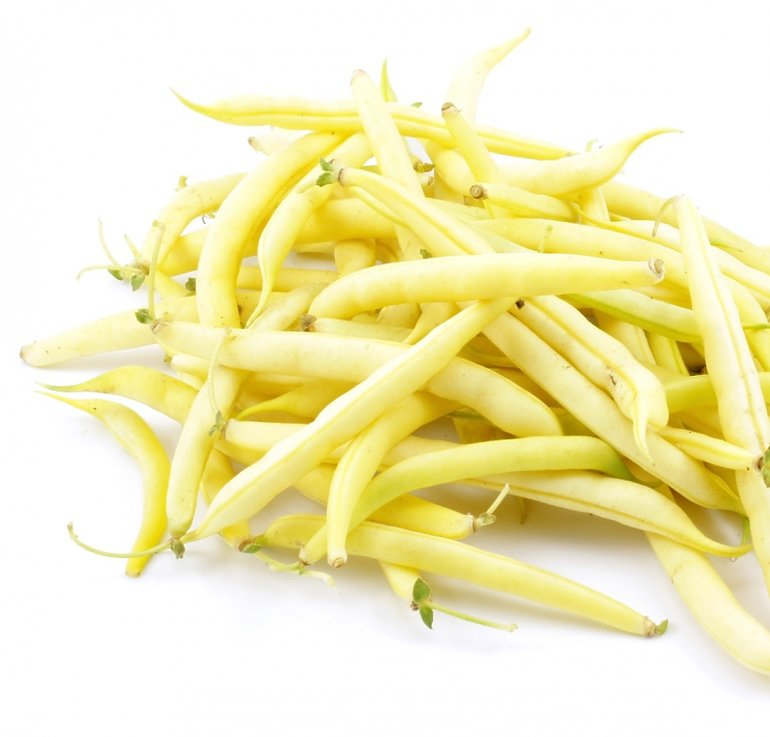 Fasola szparagowa
Kto lubi?
Aleksander Mikiciuk
Ignacy Jakimiuk
Weronika Ilczuk
Maja Częstochowska
Nadia Bolesta
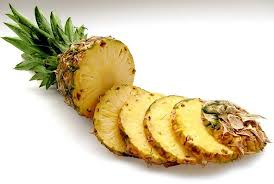 Ananas
Kto lubi?
Aleksander Mikiciuk 
Ignacy Jakimiuk
Nadia Bolesta
Szymon MazurekAleksandra Koźluk
pani Jola
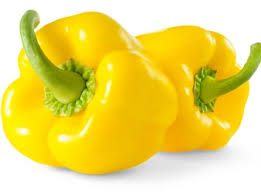 Papryka
Kto lubi?
Aleksander Mikiciuk
Ignacy Jakimiuk
Weronika Ilczuk
Nadia Bolesta
Maja CzęstochowskaAleksandra Koźluk
pani Jola
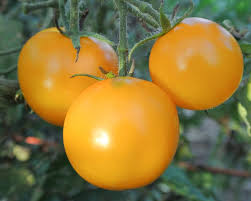 Pomidor
Kto lubi?
Aleksander Mikiciuk
Ignacy Jakimiuk
Nadia Bolesta
Maja Częstochowska
Aleksandra Koźluk
pani Jola
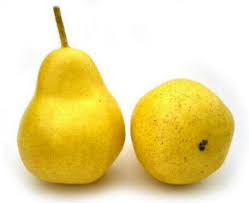 Gruszka
Kto lubi?
Aleksander Mikiciuk
Nadia Bolesta
Maja Częstochowska
Szymon Mazurek
Aleksandra Koźluk
Ignacy Jakimiuk
pani Jola
Kukurydza
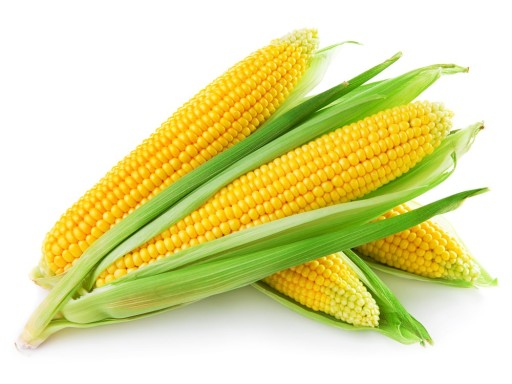 Kto lubi?
Aleksander Mikiciuk
Nadia Bolesta
Maja Częstochowska
Szymon MazurekAleksandra Koźluk
Ignacy Jakimiuk
Owoce czerwone
Truskawki
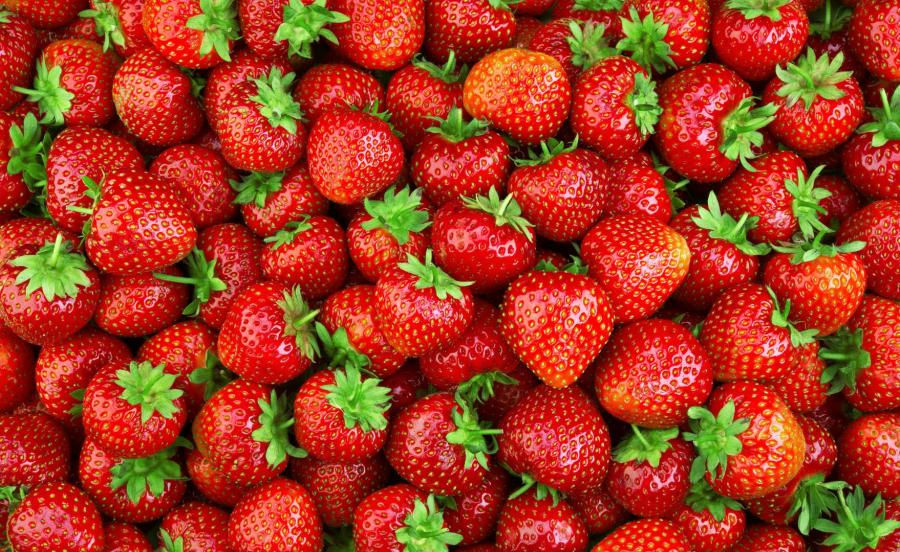 Kto lubi?
Aleksander Mikiciuk
Ignacy Jakimiuk
Weronika Ilczuk
Nadia Bolesta
Maja Częstochowska
Szymon MazurekAleksandra Koźluk
pani Jola
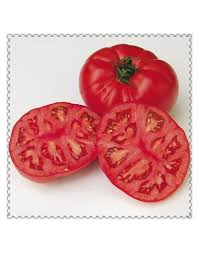 Pomidor
Kto lubi?
Aleksander Mikiciuk
Ignacy Jakimiuk
Nadia Bolesta
Maja Częstochowska
Aleksandra Koźluk
pani Jola
Maliny
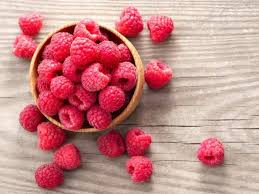 Kto lubi?
Aleksander M
Ignacy Jakimiuk
Weronika Ilczuk
Maja Częstochowska
Szymon Mazurek
Nadia BolestaAleksandra Koźluk
pani Jola
[Speaker Notes: Nadia Bolesta]
Jabłko
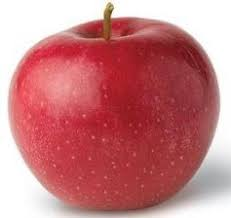 Kto lubi?
Aleksander Mikiciuk
Ignacy Jakimiuk
Weronika Ilczuk
Nadia Bolesta
Maja Częstochowska
Szymon MazurekAleksandra Koźluk
Porzeczka czerwona
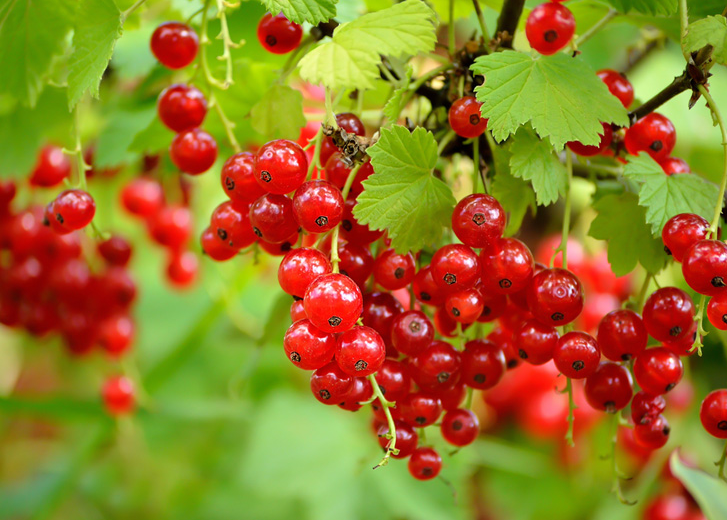 Kto lubi?
Ignacy Jakimiuk
Aleksandra Koźluk
Weronika Ilczuk
Aleksander M
Maja Częstochowska
Nadia Bolesta
pani Jola
Burak
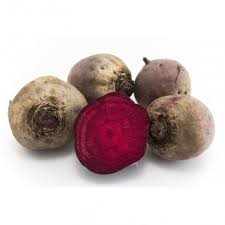 Kto lubi?
Aleksander M
Ignacy Jakimiuk
Weronika Ilczuk
Nadia Bolesta
pani Jola
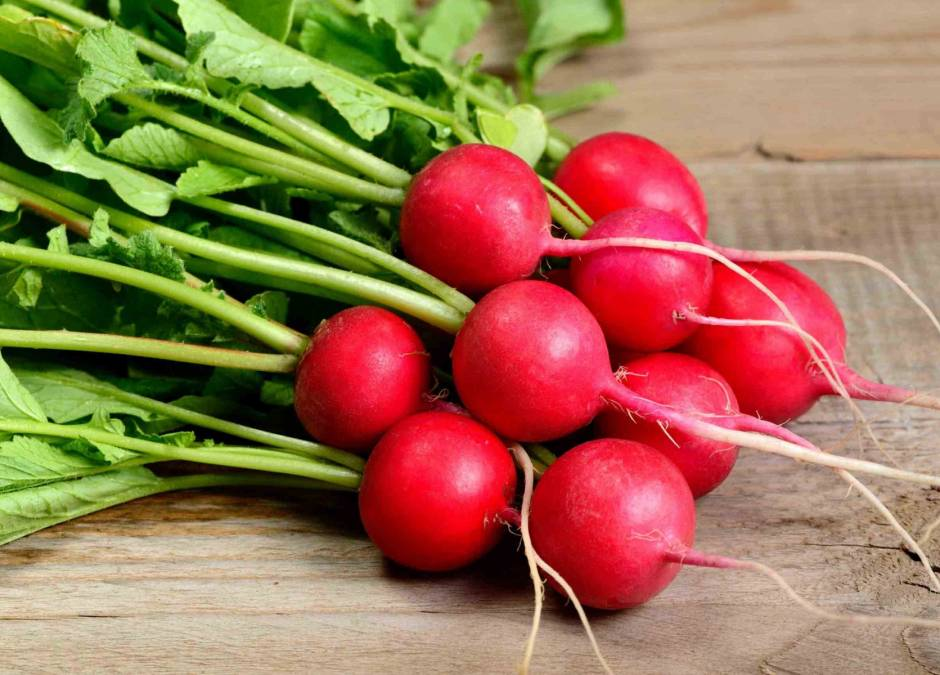 Rzodkiewka
Kto lubi?
Weronika Ilczuk
Aleksander  M
Maja Częstochowska
Nadia Bolesta
Ignacy Jakimiuk
pani Jola
Czereśnie
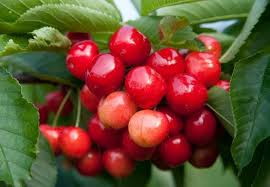 Kto lubi?
Aleksander M
Ignacy Jakimiuk
Weronika Ilczuk
Maja Częstochowska
Szymon Mazurek
Nadia BolestaAleksandra Koźluk
pani Jola
Papryka
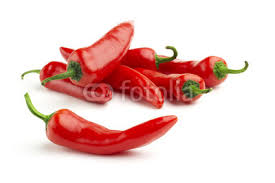 Kto lubi?
Aleksander M
Nadia Bolesta
pani Jola
Aleksandra Koźluk
Śliwka czerwona
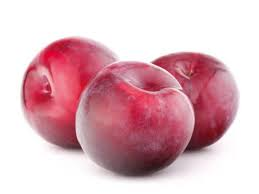 Kto lubi?
Aleksander M
Ignacy Jakimiuk
Weronika Ilczuk
Maja Częstochowska
Szymon Mazurek
Nadia Bolestapani Jola
Grejpfrut
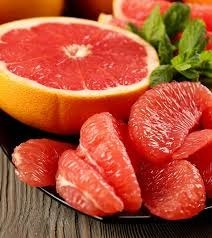 Kto lubi?
Aleksander M
Maja Częstochowska
pani Jola
Granat
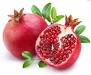 Kto lubi?
Aleksander M
Maja Częstochowska
Nadia BolestaAleksandra Koźluk
pani Jola
Owoce zielone
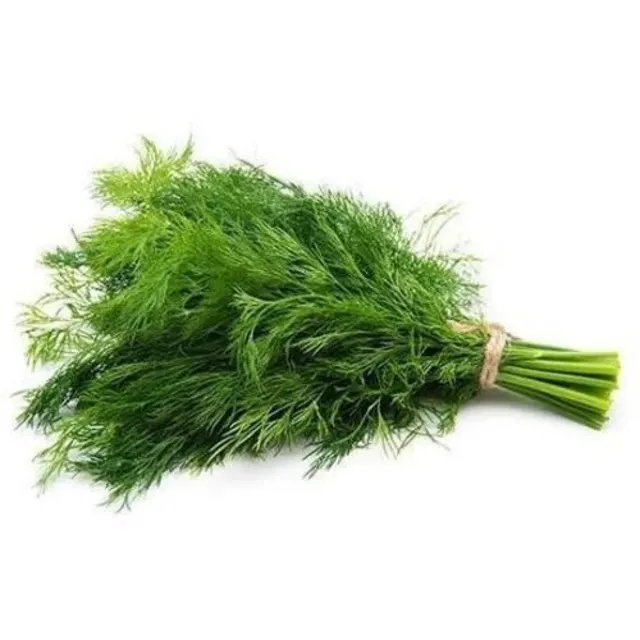 koper
Kto to lubi?
Aleksander M
Ignacy Jakimiuk
Weronika Ilczuk
Maja Częstochowska
Nadia Bolesta
pani Jola
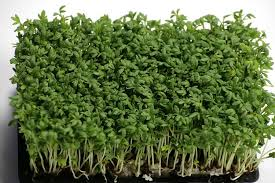 rzeżucha
Kto to lubi?
Aleksander M
Ignacy Jakimiuk
Weronika Ilczuk
Nadia Bolesta
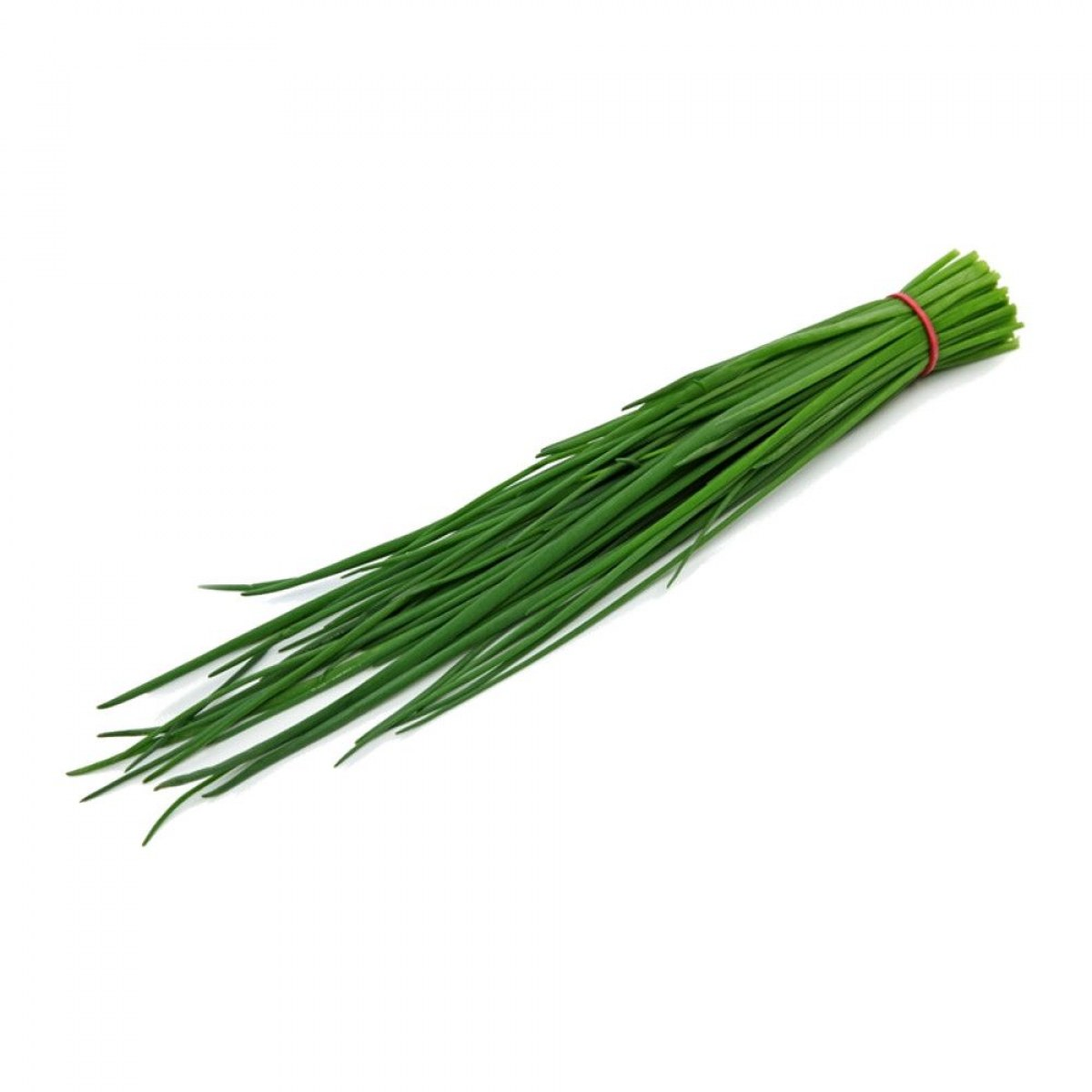 szczypior
Kto to lubi?
Aleksander M
Ignacy Jakimiuk
Weronika Ilczuk
Nadia Bolesta
pani Jola
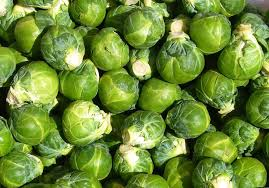 brukselka
Kto to lubi?
Aleksander M
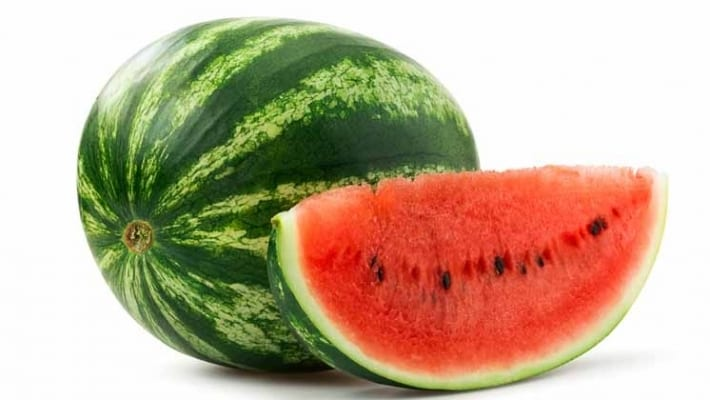 Arbuz
Kto to lubi?
Aleksander M
Ignacy Jakimiuk
Weronika Ilczuk
Maja Częstochowska
Nadia Bolesta
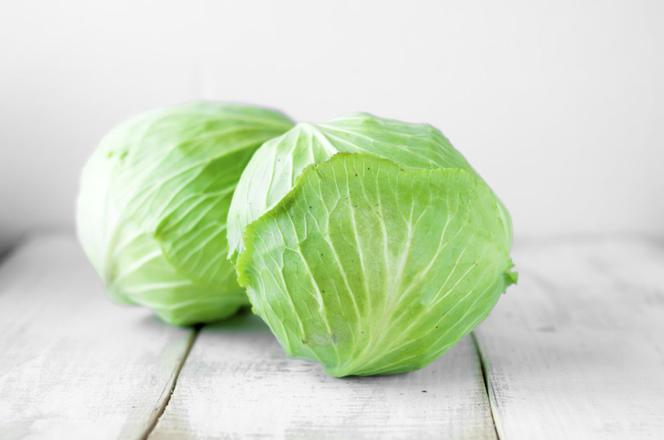 Kapusta
Kto lubi?
Aleksander M
Maja Częstochowska
Szymon Mazurek
Nadia Bolesta
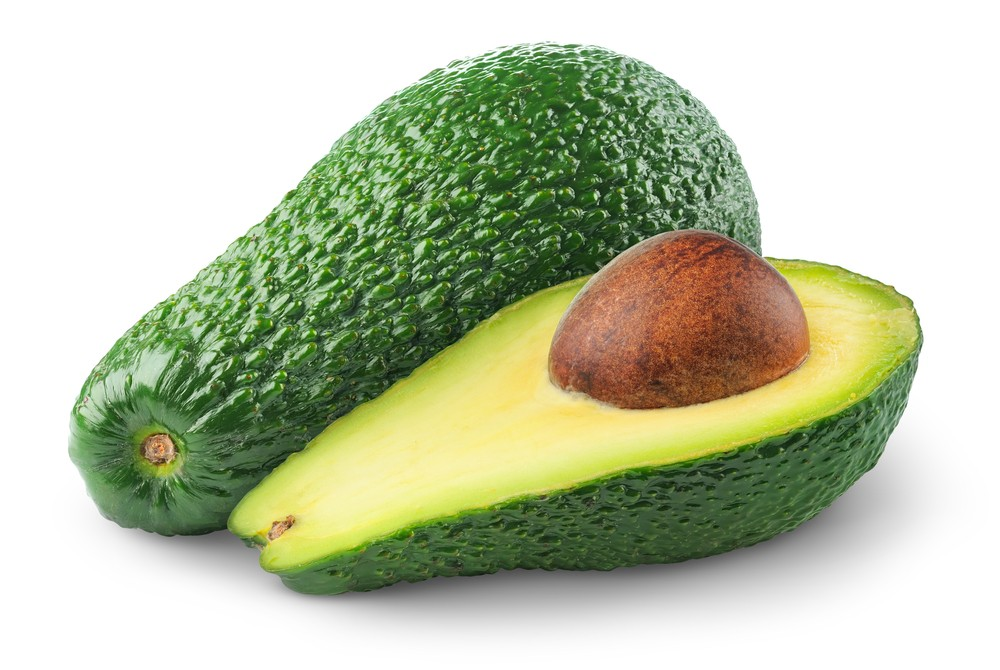 Awokado
Kto lubi?
Mikiciuk Aleksander
Nadia Bolesta
Ogórek
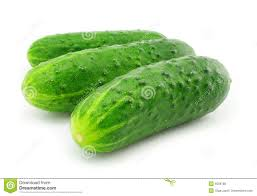 Kto lubi?
Aleksander M
Ignacy Jakimiuk
Maja Częstochowska
Szymon Mazurek
Nadia Bolesta
pani Jola
Groszek
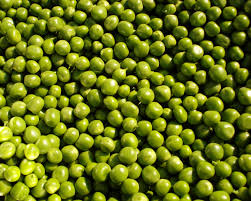 Kto lubi?
Aleksander M
Ignacy Jakimiuk
Weronika Ilczuk
Maja Częstochowska
Szymon Mazurek
Nadia Bolesta
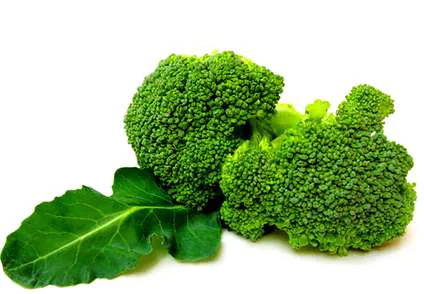 Brokuł
Kto lubi?
Aleksander M
Ignacy Jakimiuk
Weronika Ilczuk
Maja Częstochowska
Szymon Mazurek
Nadia Bolesta
pani Jola
Szparagi
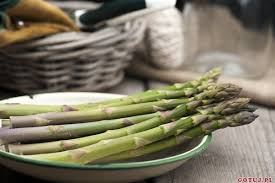 Kto lubi?
Aleksander M
Nadia Bolesta
pani Jola
Szpinak
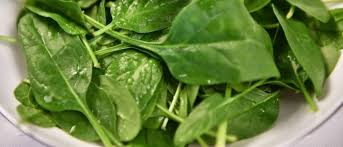 Kto lubi?
Aleksander M
 Maja Częstochowska
Nadia Bolesta
pani Jola
Kiwi
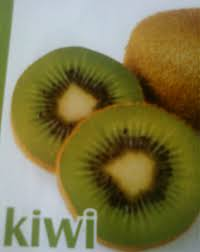 Kto lubi?
Aleksander M
Nadia Bolesta
pani Jola
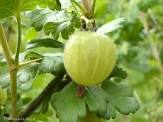 Agrest
Kto lubi?
Aleksander M 
Ignacy Jakimiuk
pani Jola
Maja Częstochowska
Nadia Bolesta
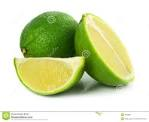 Limonka
Kto lubi?
Aleksander M
Nadia Bolesta
Owoce pomarańczowe
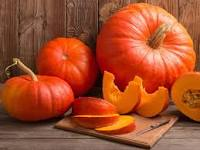 Dynia
Kto lubi?
Aleksander M
Weronika Ilczuk
Nadia Bolesta
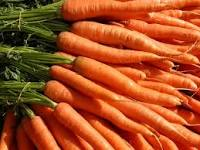 Marchew
Kto lubi?
Aleksander M
Ignacy Jakimiuk
Weronika Ilczuk
Maja Częstochowska
Szymon Mazurek
Nadia Bolesta
pani Jola
Pomarańcza
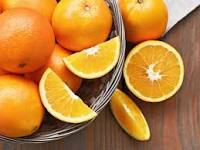 Kto lubi?
Aleksander M
Ignacy Jakimiuk
Weronika Ilczuk
Maja Częstochowska
Szymon Mazurek
Nadia Bolesta
pani Jola
Cebula
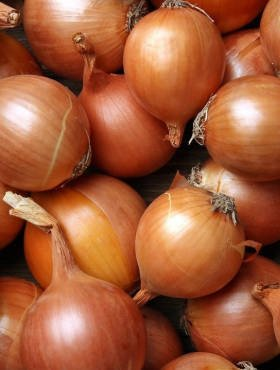 Kto lubi?
Aleksander M
Szymon Mazurek
Ignacy Jakimiuk
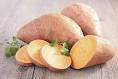 Batat
Kto lubi?
Aleksander M
Nektarynka
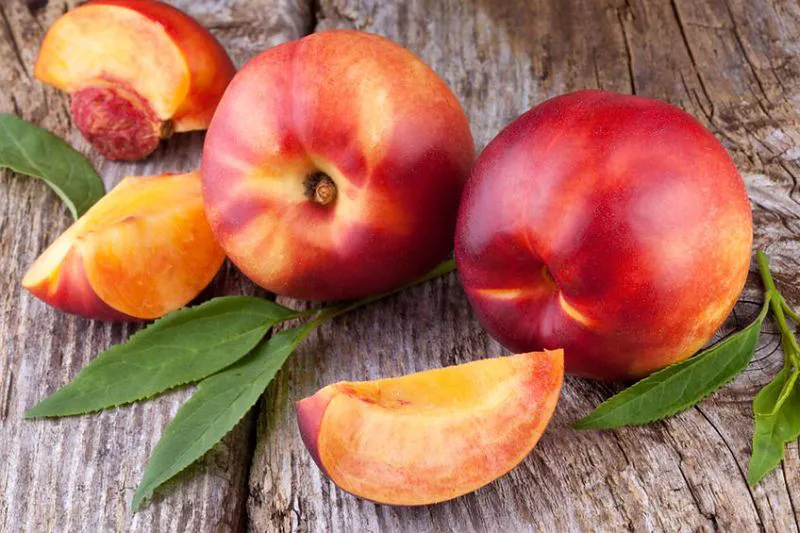 Kto lubi?
Aleksander M
Weronika Ilczuk
Maja Częstochowska
Szymon Mazurek
Nadia Bolesta
Ignacy Jakimiuk
Brzoskwinia
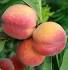 Kto lubi? 
Aleksander M
Ignacy Jakimiuk
Weronika Ilczuk
Maja Częstochowska
Szymon Mazurek
Nadia Bolesta
Mandarynka
Kto lubi?
Aleksander M
Ignacy Jakimiuk
Weronika Ilczuk
Maja Częstochowska
Szymon Mazurek
Nadia Bolesta
pani Jola
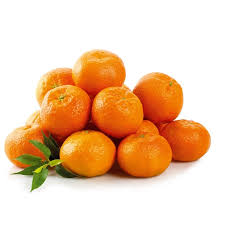 Owoce fioletowe
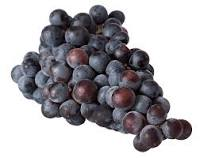 Winogron
Kto lubi?
Aleksander M
Ignacy Jakimiuk
Weronika Ilczuk
Maja Częstochowska
Szymon Mazurek
Nadia Bolesta
pani Jola
Jagody
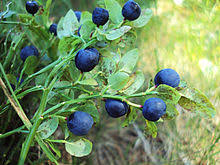 Kto lubi?
Aleksander M
Ignacy Jakimiuk
Weronika Ilczuk
Szymon Mazurek
Nadia Bolesta
pani Jola
Borówka
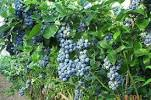 Kto lubi?
Aleksander M
Ignacy Jakimiuk
Weronika Ilczuk
Maja Częstochowska
Szymon Mazurek
Nadia Bolesta
pani Jola
Figa
Kto lubi?
Aleksander M
Maja Częstochowska
Nadia Bolesta
pani Jola
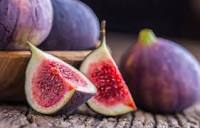 Bakłażan
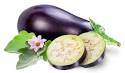 Kto lubi?
Aleksander M
Nadia Bolesta
Jerzyna
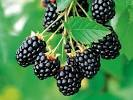 Kto lubi?
Aleksander Mikiciuk
Ignacy Jakimiuk
Maja Częstochowska
Szymon Mazurek
Nadia Bolesta
pani Jola
Owoce białe
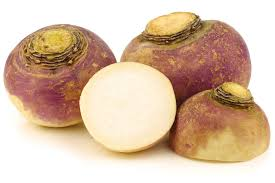 brukiew
Kto to lubi ?
Aleksander M
Pietruszka
Kto lubi?
Aleksander Mikiciuk
Ignacy Jakimiuk
Weronika Ilczuk
pani Jola
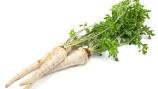 Czosnek
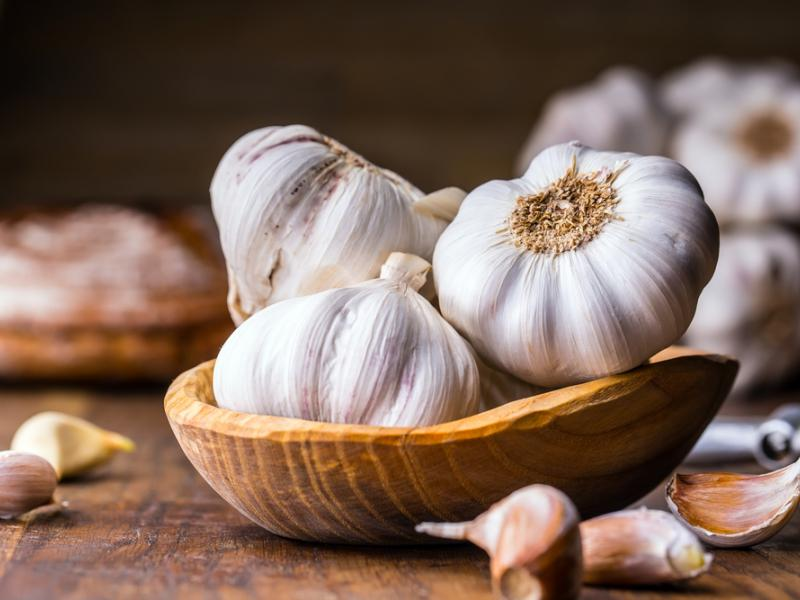 Kto lubi?
Aleksander M
Nadia Bolesta
Ignacy Jakimiuk
pani Jola
Seler
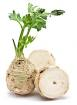 Kto lubi?
Aleksander M
pani Jola
Fasola
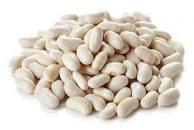 Kto lubi?
Aleksander Mikiciuk
Ignacy Jakimiuk
Weronika Ilczuk
Maja Częstochowska
Nadia Bolesta
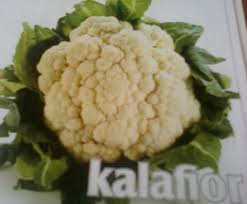 Kalafior
Kto lubi?
Aleksander Mikiciuk
Ignacy Jakimiuk
Weronika Ilczuk
Maja Częstochowska
Szymon Mazurek
Nadia Bolesta
pani Jola
Pieczarka (pamiętamy, że jest grzybem i nie należy do królestwa roślin)
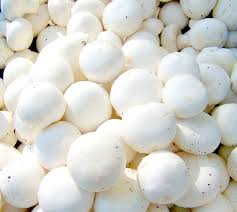 Kto lubi?
Aleksander Mikiciuk
Ignacy Jakimiuk
Maja Częstochowska
Szymon Mazurek
Nadia Bolesta
Owoce czarne
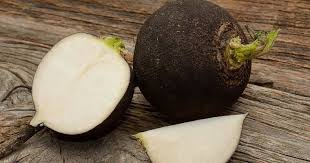 rzepa czarna
Kto to lubi ?
Aleksander M
Porzeczka czarna
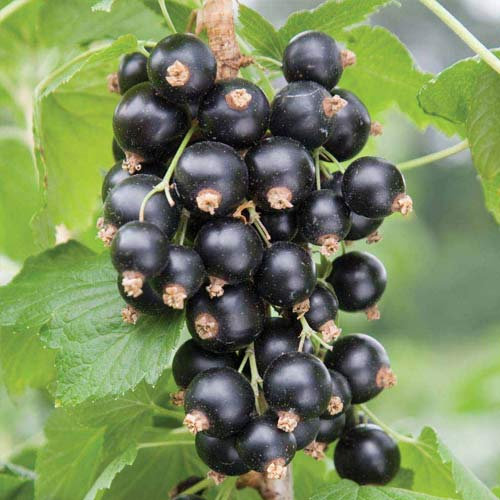 Kto lubi?
Weronika Ilczuk
Aleksander M
Maja Częstochowska
Szymon Mazurek
Nadia Bolesta
Ignacy Jakimiuk
pani Jola
Czarny bez
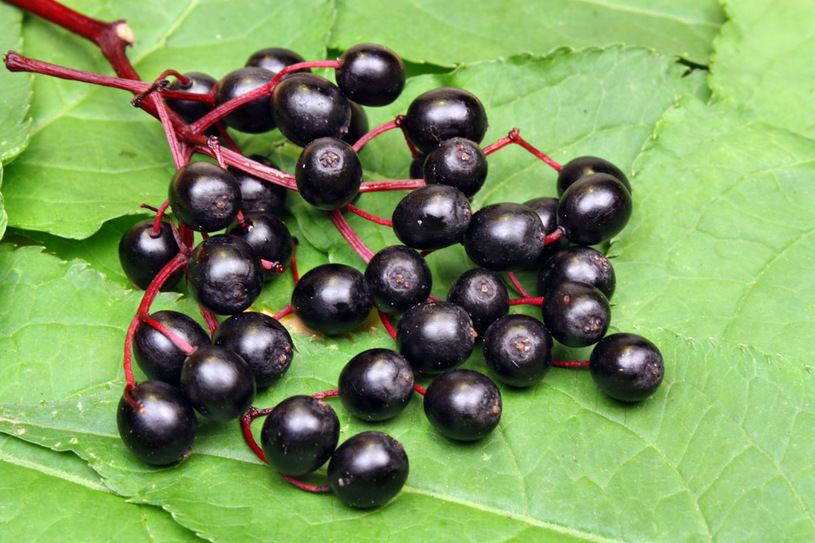 Kto lubi?
pani Jola
Czereśnia czarna
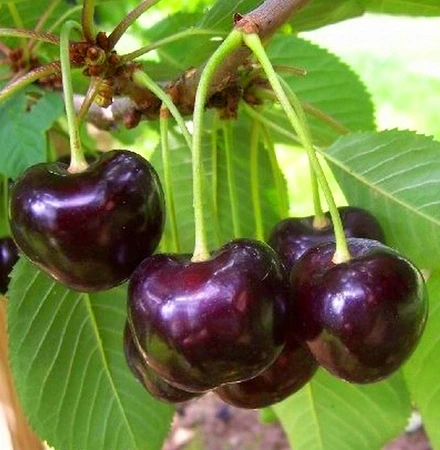 Kto lubi?
pani Jola
Aleksander M
Maja Częstochowska
Szymon Mazurek
Nadia Bolesta
Ignacy Jakimiuk
Przepisy kulinarne na dania z owoców i warzyw
W kolejnych slajdach zamieszczamy przepisy na potrawy wykonane z owoców i warzyw. mogą to być ciasta, desery, koktajle, soki, dżemy i inne przetwory, surówki i wszystkie potrawy do których wykorzystujemy owoce i warzywa.
Ocean smaku
Przybory kuchenne:			Składniki:					Sposób przygotowania:
Dzbanek z miarką		1.     2 litry wody				1.     Zagotuj wodę w rondlu. Dodaj ½ łyżeczki soli,
Duży rondel			2.     ½ łyżeczki soli    			        	        a następnie makaron. Zmniejsz ogień i gotuj do
Łyżka stołowa		            3.     200 g makaronu (np. kolanka)	       	        momentu gdy makaron będzie ugotowany, ale 
Waga				4.     4 łyżki stołowe octu ziołowego	       	        wciąż lekko twardy. Weź durszlak, odcedź 
Durszlak			5.     6 łyżek stołowych oliwy z oliwek	       	        makaron i odstaw go do lekkiego ostudzenia.
Miska na sałatkę		6.     ½ łyżeczki soli 				2.     W misce zmieszaj ocet, oliwę i ½ łyżeczki soli.
Łyżeczka			7.     Pęczek rzodkiewek			        Pokrój rzodkiewki na ćwiartki. Usuń gniazdo 
Trzepaczka lub mikser	8.     1 żółta papryka		                                nasienne z papryki i pokrój ją w drobne paski.
Deska do krojenia		9.     2 łyżki stołowe szczypiorku		        Dodaj makaron i warzywa.
Nóż										3.     Posiekaj drobno szczypiorek i dodaj do sałatki.
Salaterki									        Wymieszaj ostrożnie sałatkę i nałóż do salaterek									        		        w taki sposób żeby się ładnie prezentowała.	


Weronika Ilczuk *^o^*
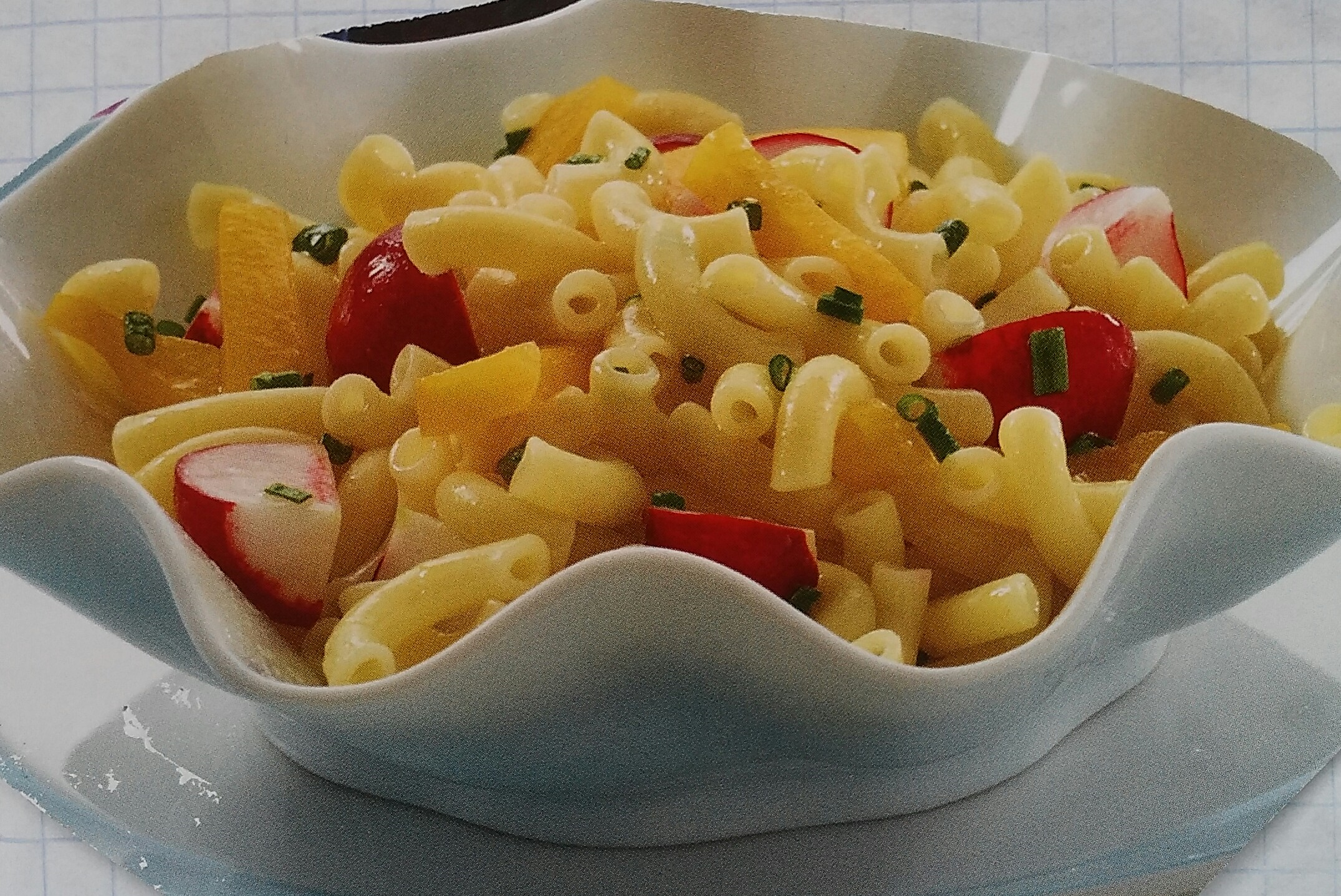 Owocowe naleśniki
Przybory kuchenne:				Składniki:
Trzepaczka lub mikser		1.      1 garść truskawek	      5.      1 jajko				10.      orkisz
Deska do krojenia			2.      1 garść malin		      6.      250 ml mleka półtłustego	11.      miód
Miska					3.      1 garść wiśni		      7.      Skórka z jednej cytryny		12.      twaróg
Patelnia				4.      100 g mąki pszennej       8.	    2 truskawki do przybrania
Waga									      9.	    winogrona		              
Sposób przygotowania:
Zważ i przygotuj wszystkie składniki 
Używając trzepaczki lub miksera zmieszaj w misce twaróg z miodem, a na desce do krojenia poprzecinaj winogrona na pół.
W 4 szklankach lub pucharkach ułóż warstwami twaróg i miód, winogrona i orkisz.



Weronika Ilczuk
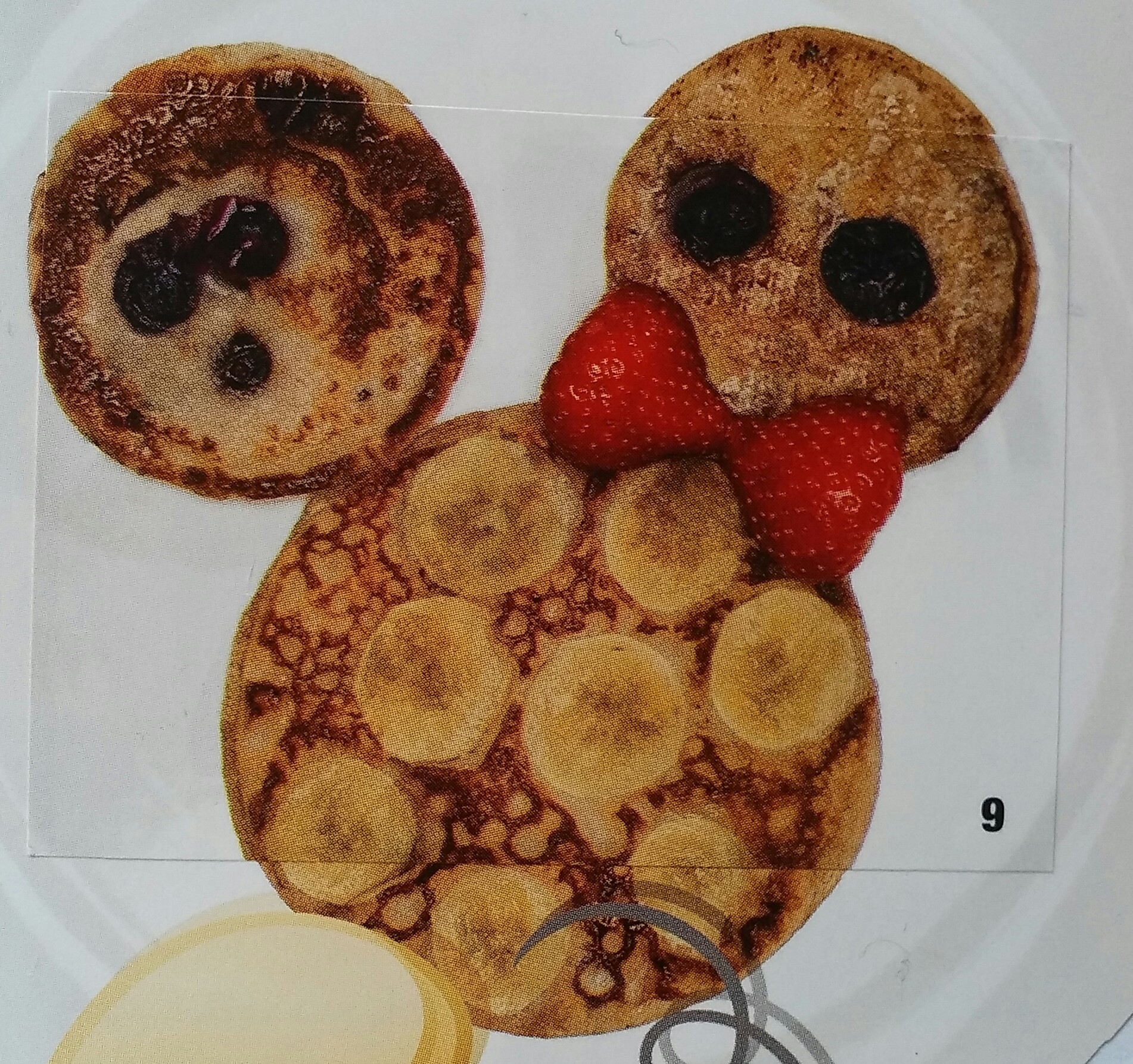